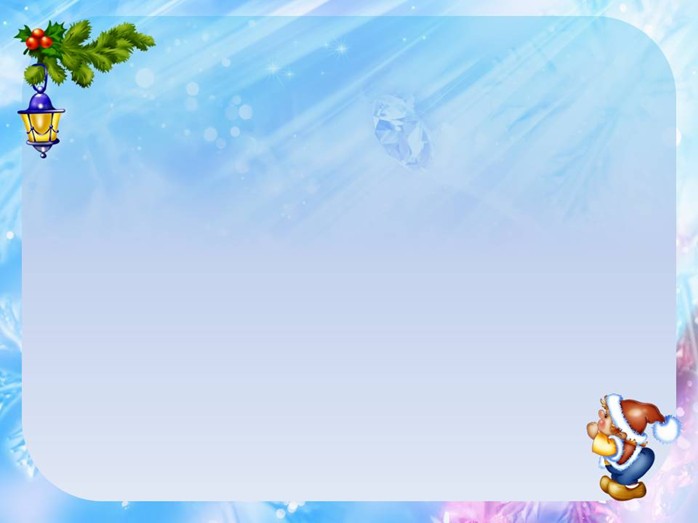 Презентация 
непосредственно- образовательной деятельности «Украшения для Новогодней елки»
Воспитатель 
МБДОУ «Детский сад №321» г.о. Самара
Сатвалдыева Ольга Александровна
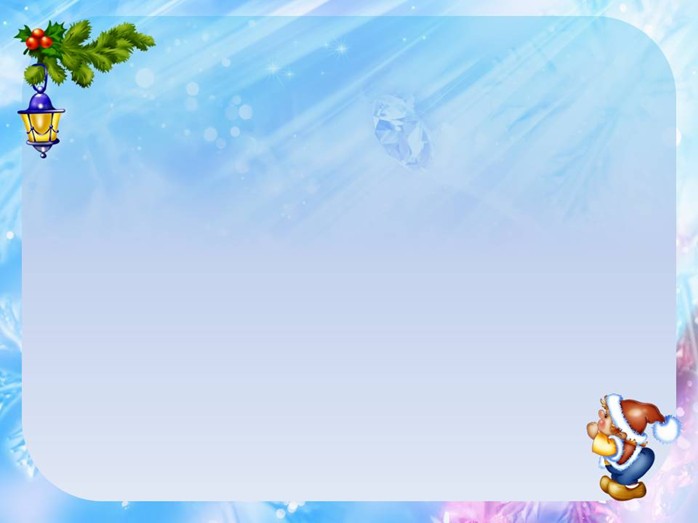 Мы сегодня поиграем
В необычную игру.
Я стишок вам прочитаю –
Слово в нём не доскажу.
Быстро отвечайте,
Праздник угадайте!
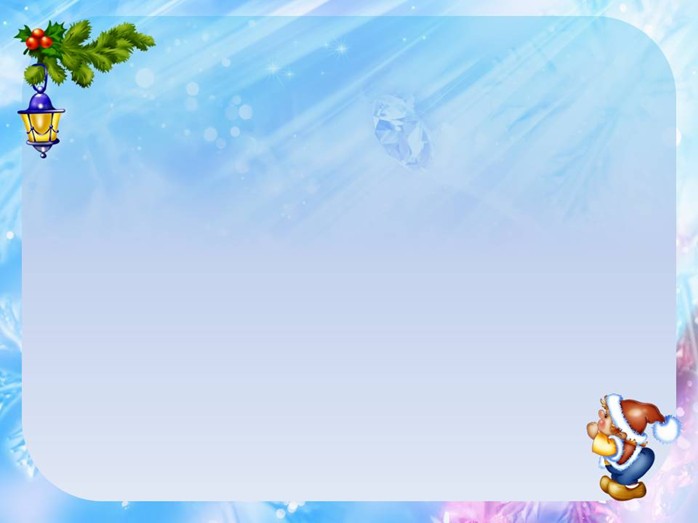 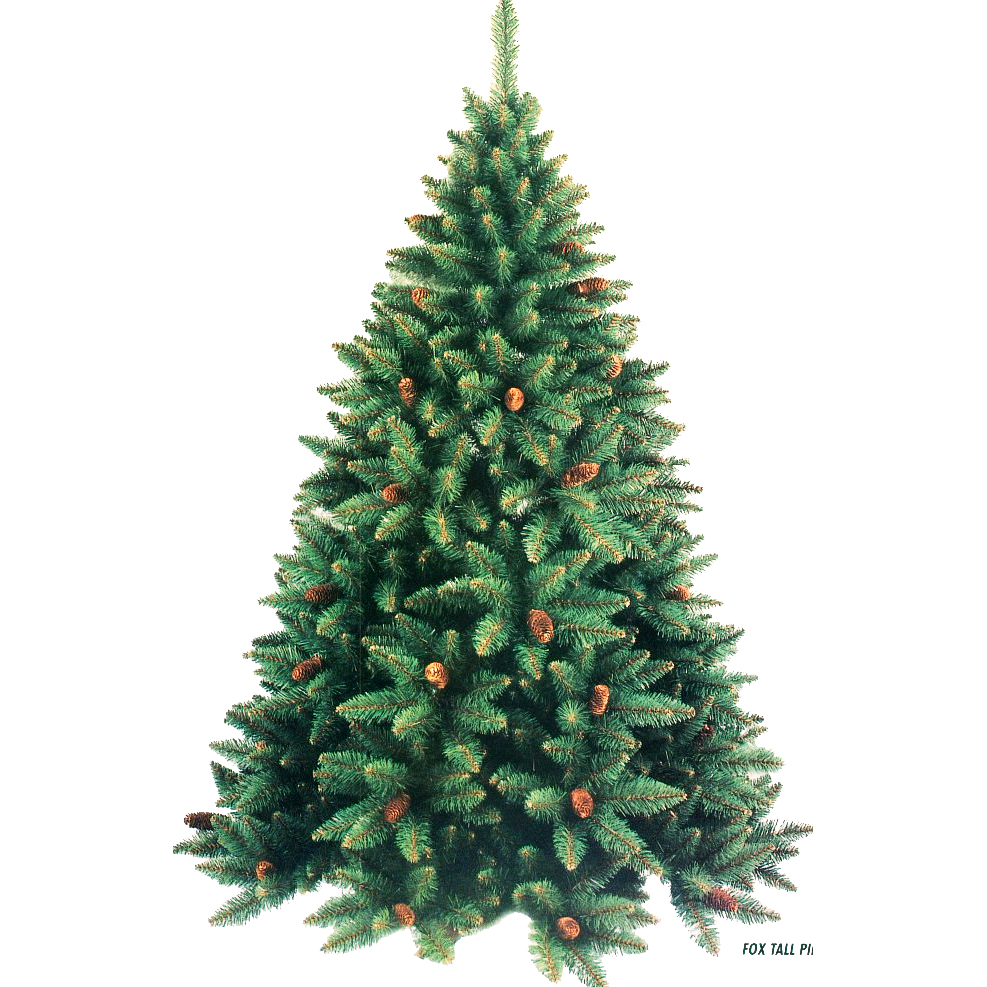 К нам домой под Новый год
Кто-то из лесу придёт,
Вся пушистая, в иголках,
А зовут ту гостью... (ёлка)
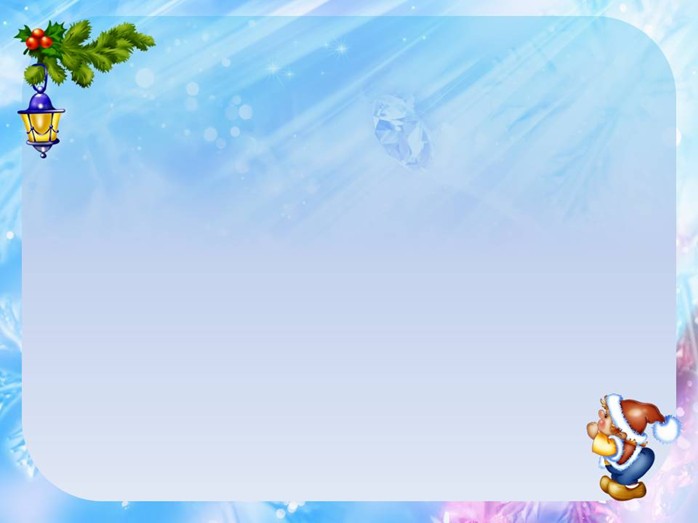 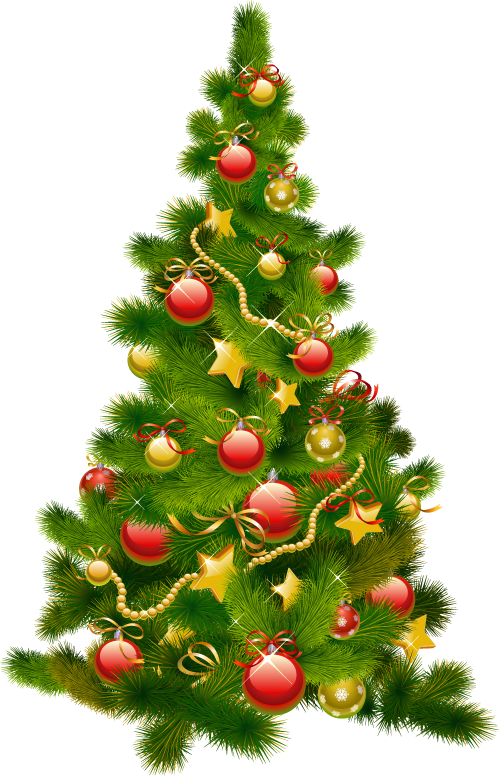 Хоть не шишки, не иголки,
А висят на ветках ёлки… (ёлочные игрушки)
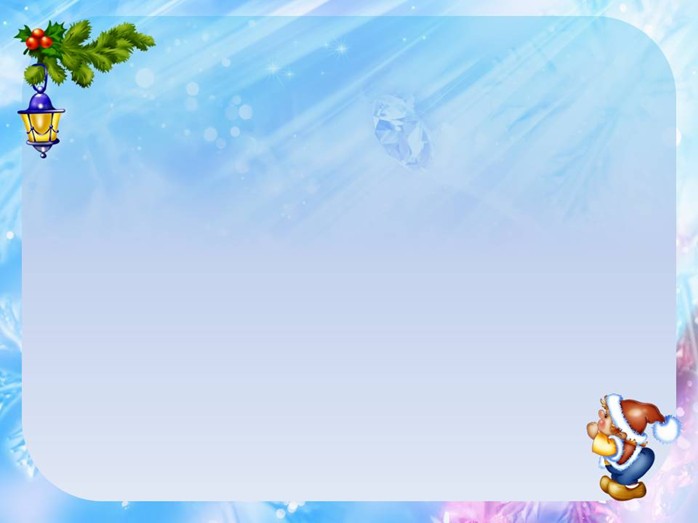 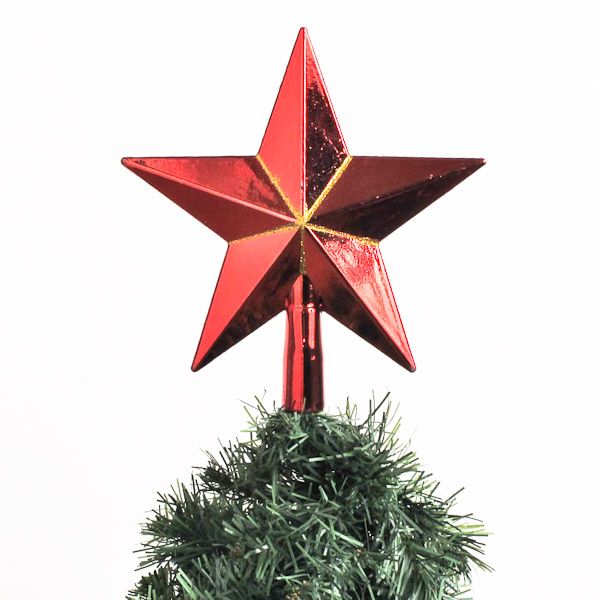 Есть у елочки макушка,
Там красавица – игрушка,
Наверху она всегда
Пятикрылая …(Звезда)
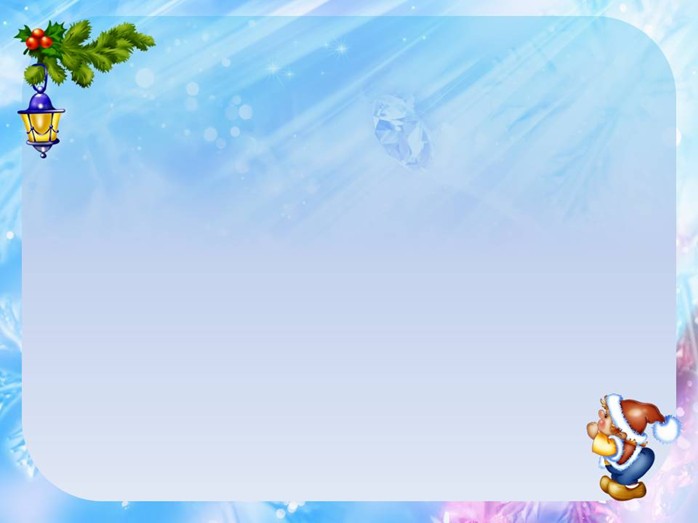 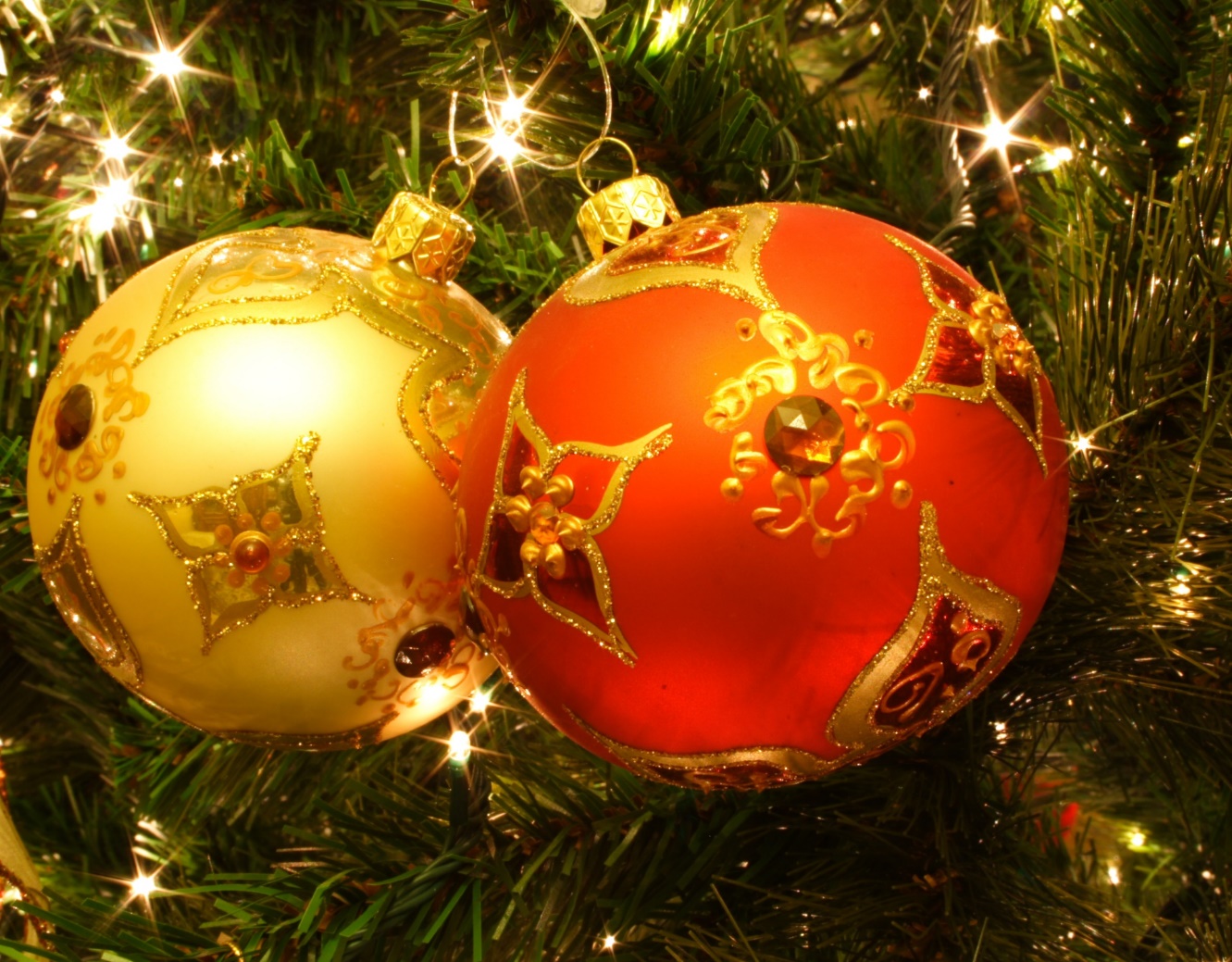 Целый год лежал на полке,
А теперь висит на ёлке.
Это не фонарик,
А стеклянный... (шарик)
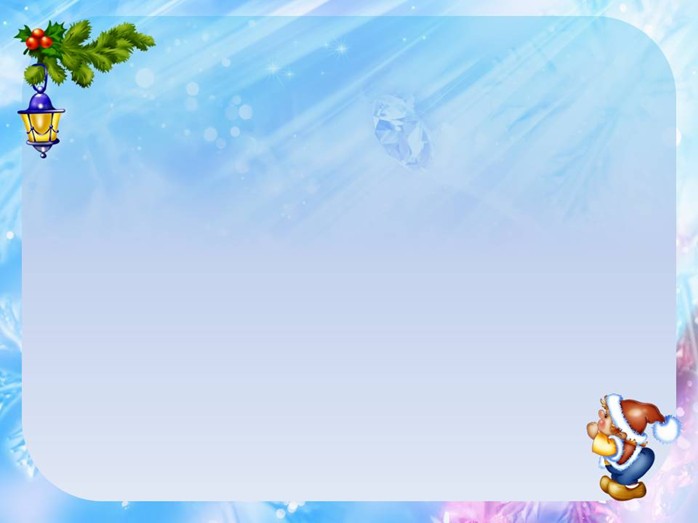 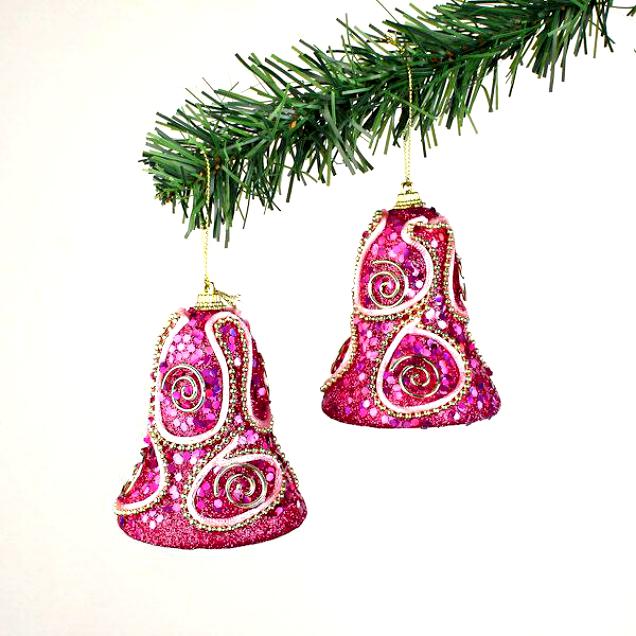 Он растет цветочком в поле,
Он звенит на колокольне,
В школе первый он звоночек -
Наш любимый …( колокольчик)
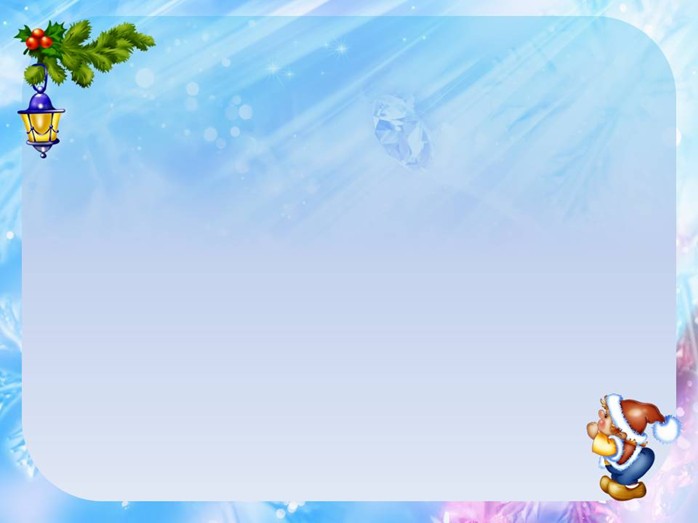 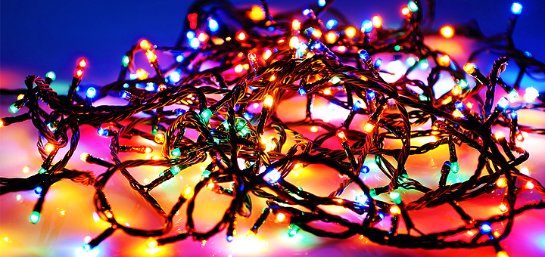 Быстро огоньки мигают,
Сверху вниз перебегают.
Эта дружная команда
Называется….(гирлянда)
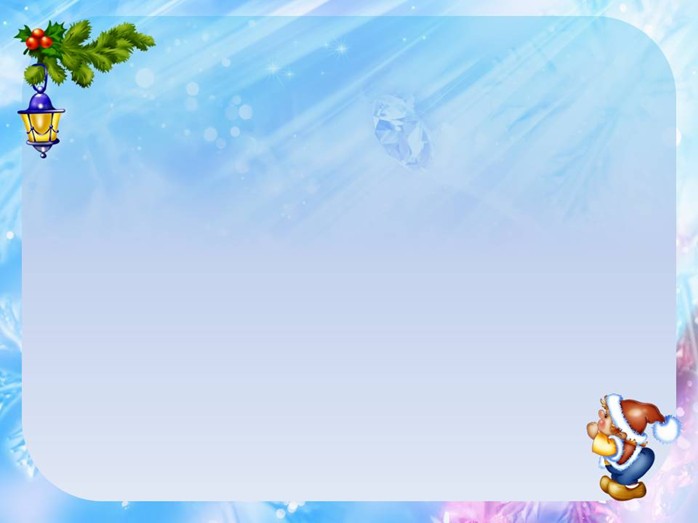 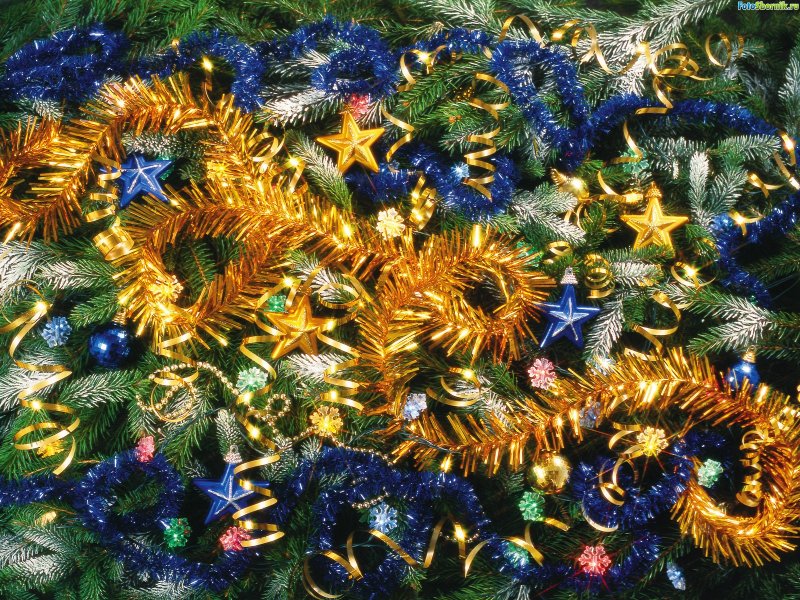 На красавице лесной
Золотится дождь волной -
С серебристого шнура
Вниз свисает... (мишура)
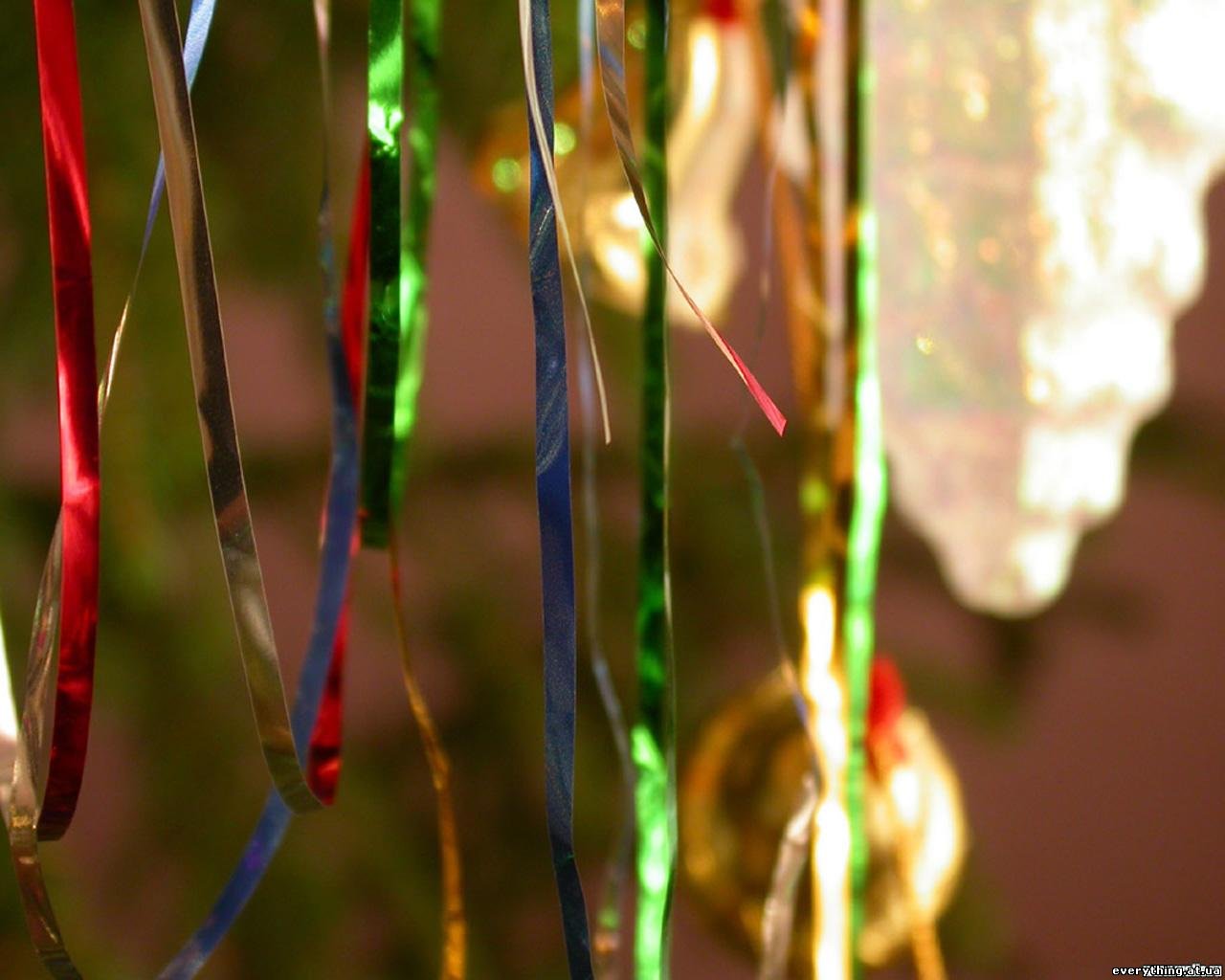 Льётся он с макушки,
Намочить не может.
Трогает игрушки
Новогодний... (дождик)
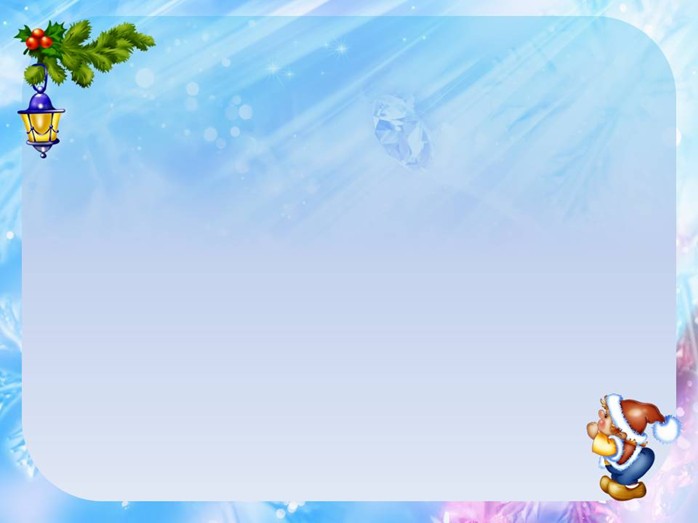 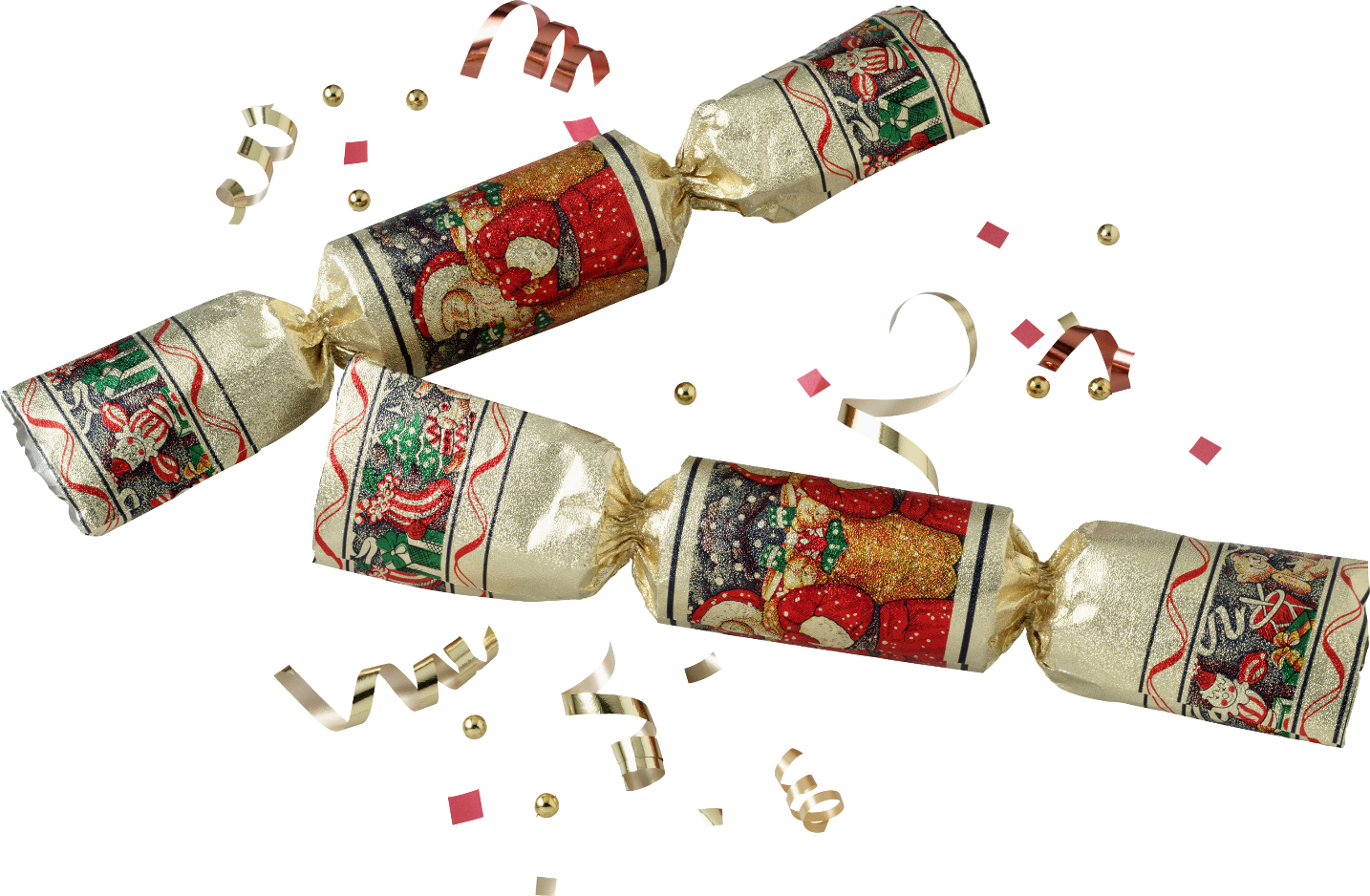 Высоко висят на ветке,
Будто яркие конфетки,
Очень громкие игрушки
Разноцветные... (хлопушки)
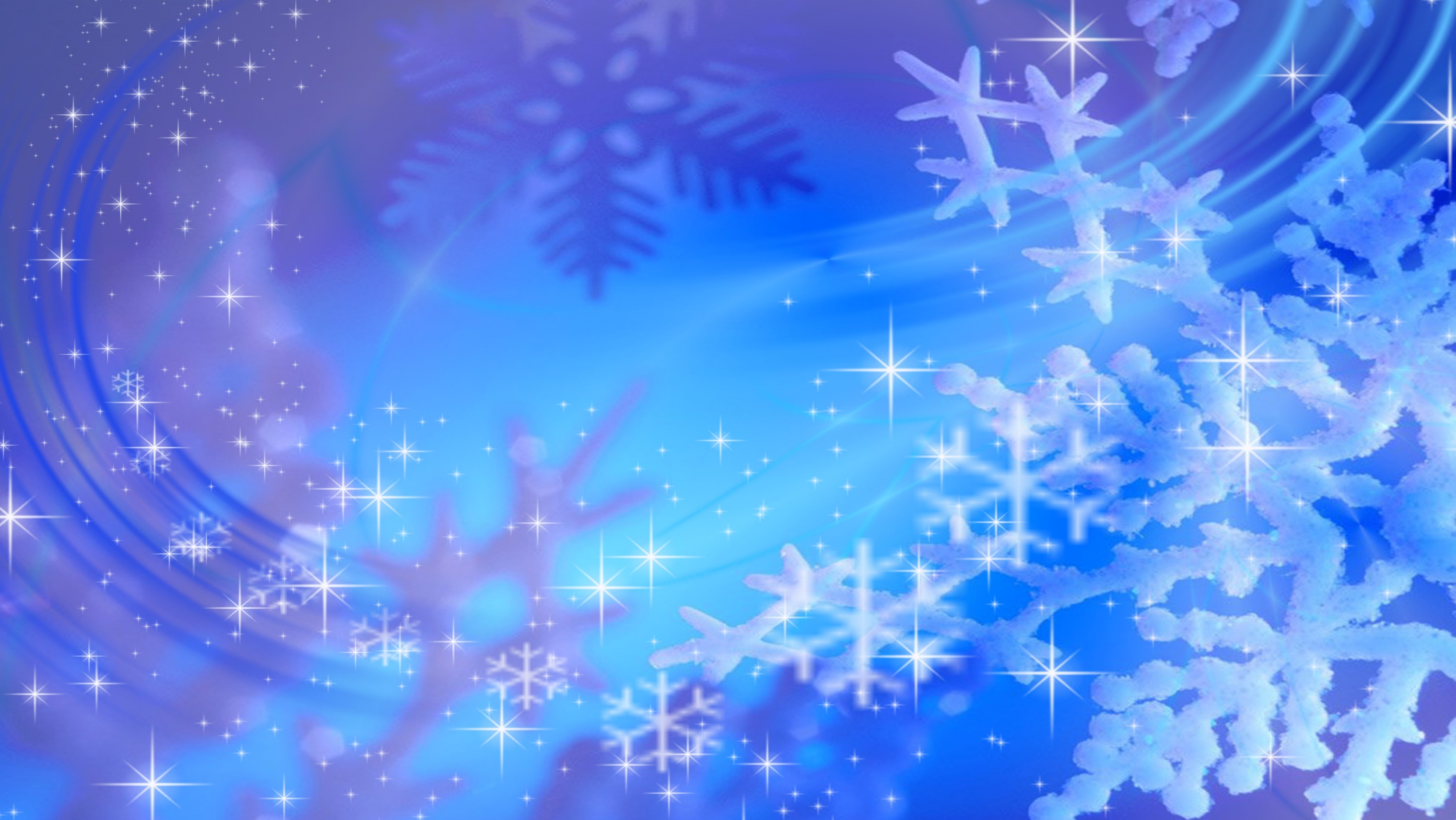 Снег пушистый серебрится,
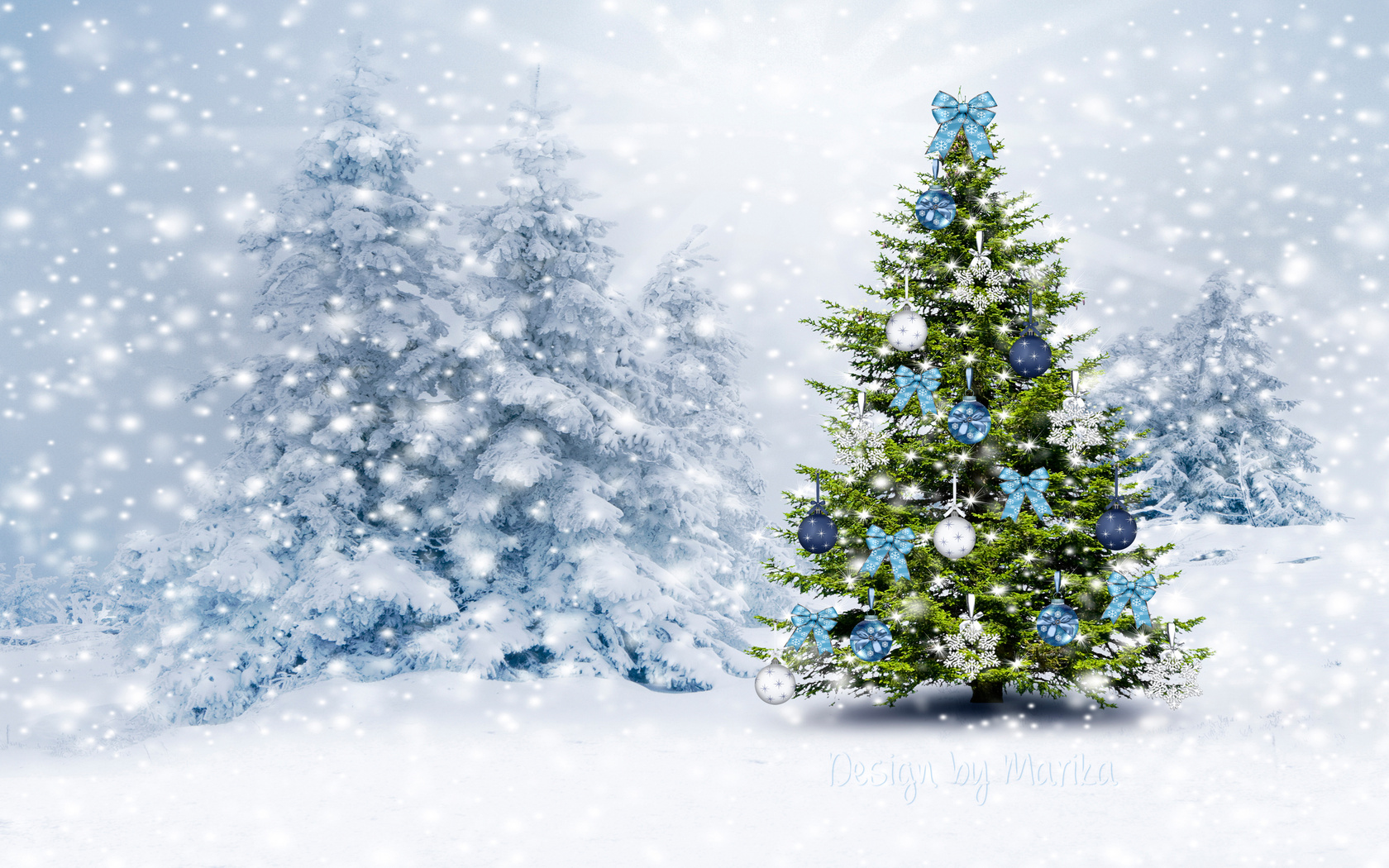 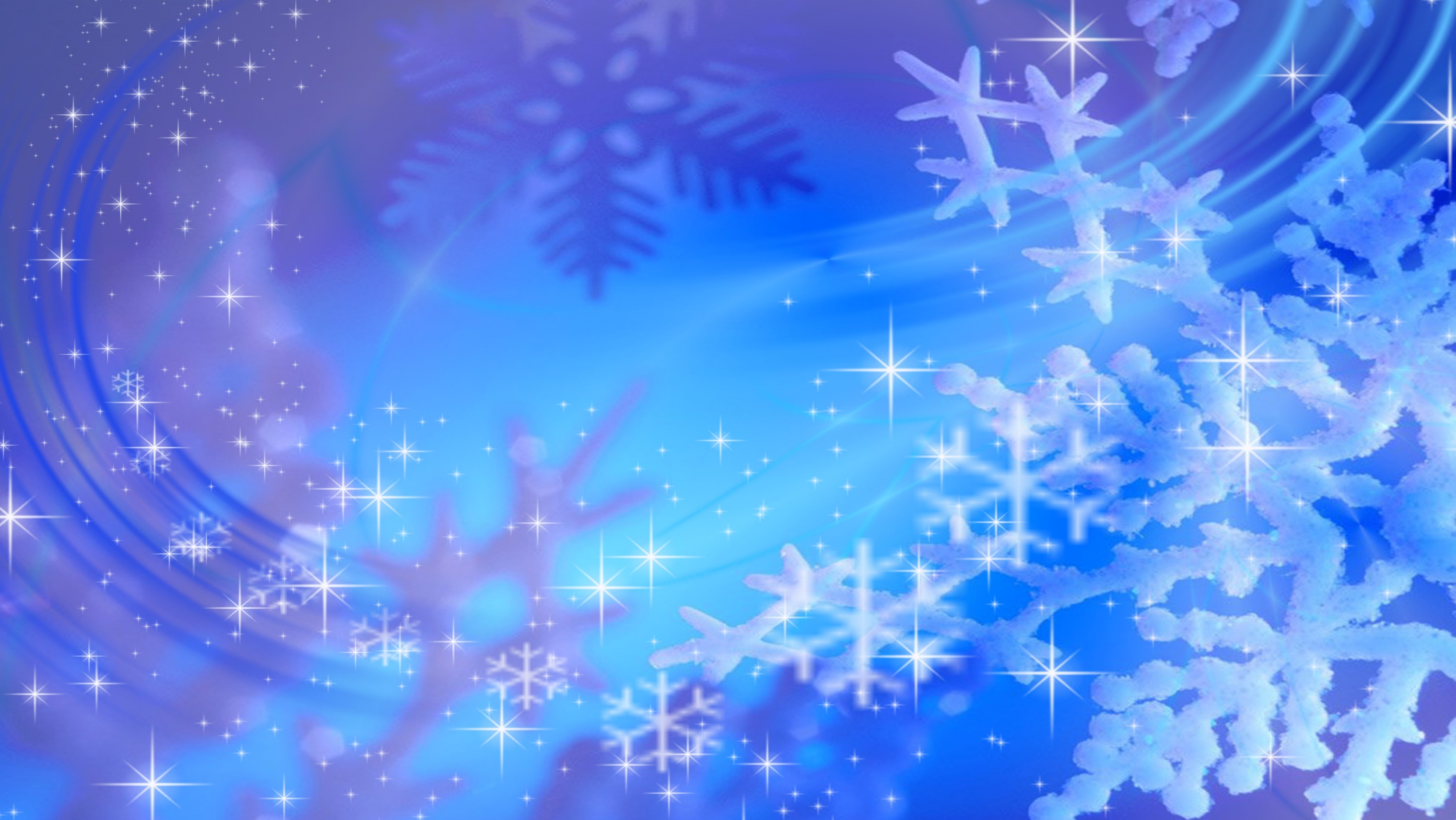 Дед Мороз на тройке мчится,
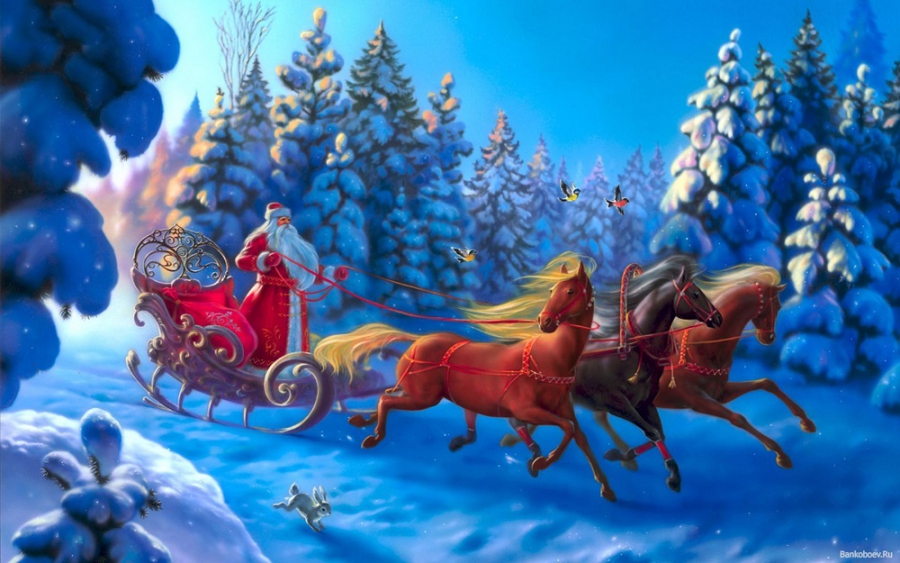 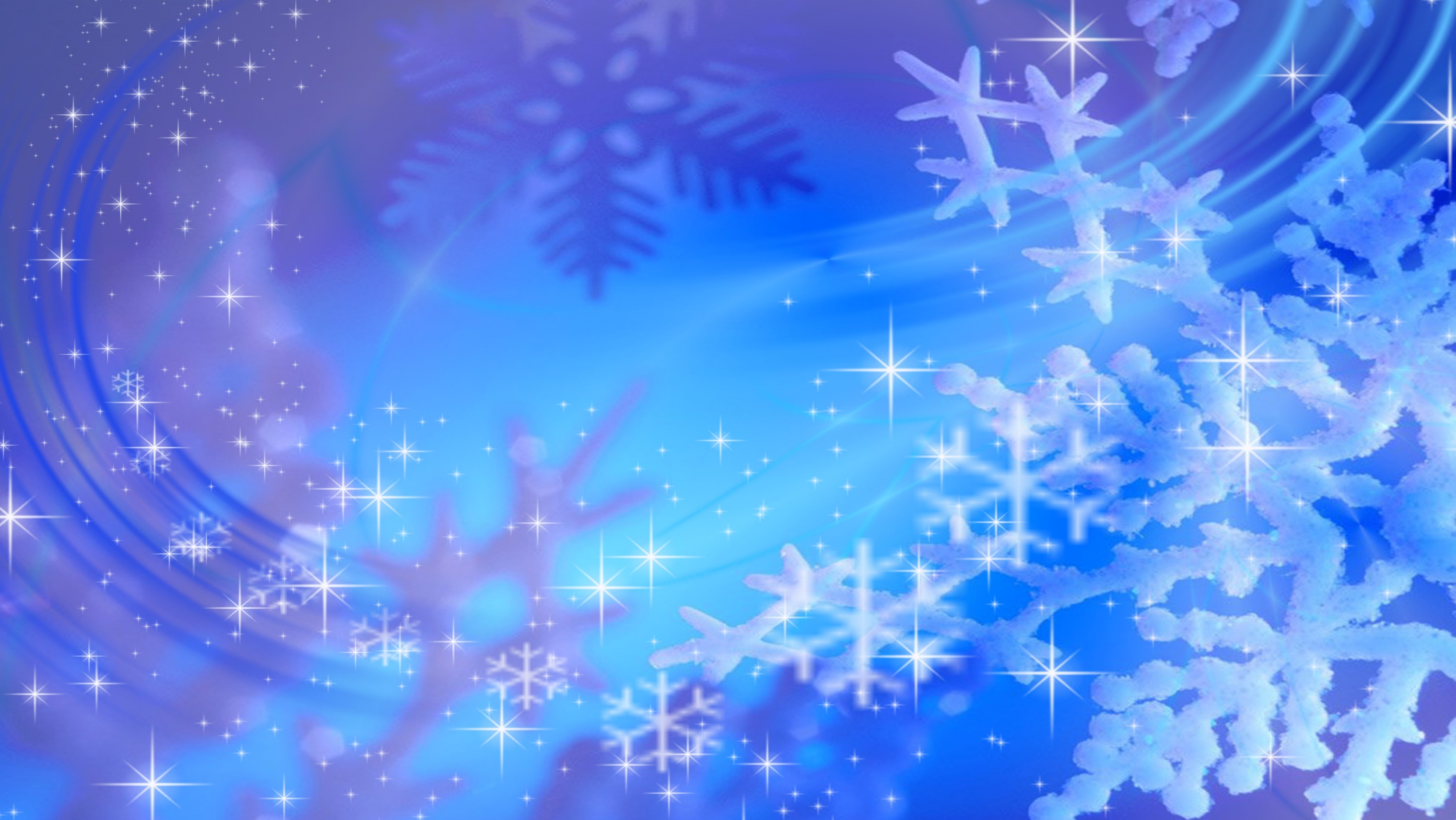 Ель нарядная шумит,
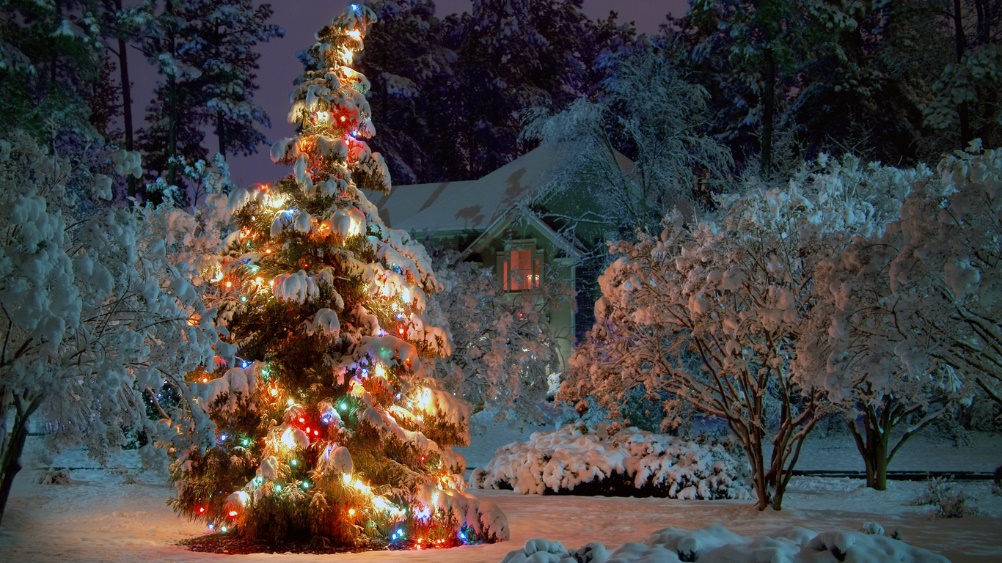 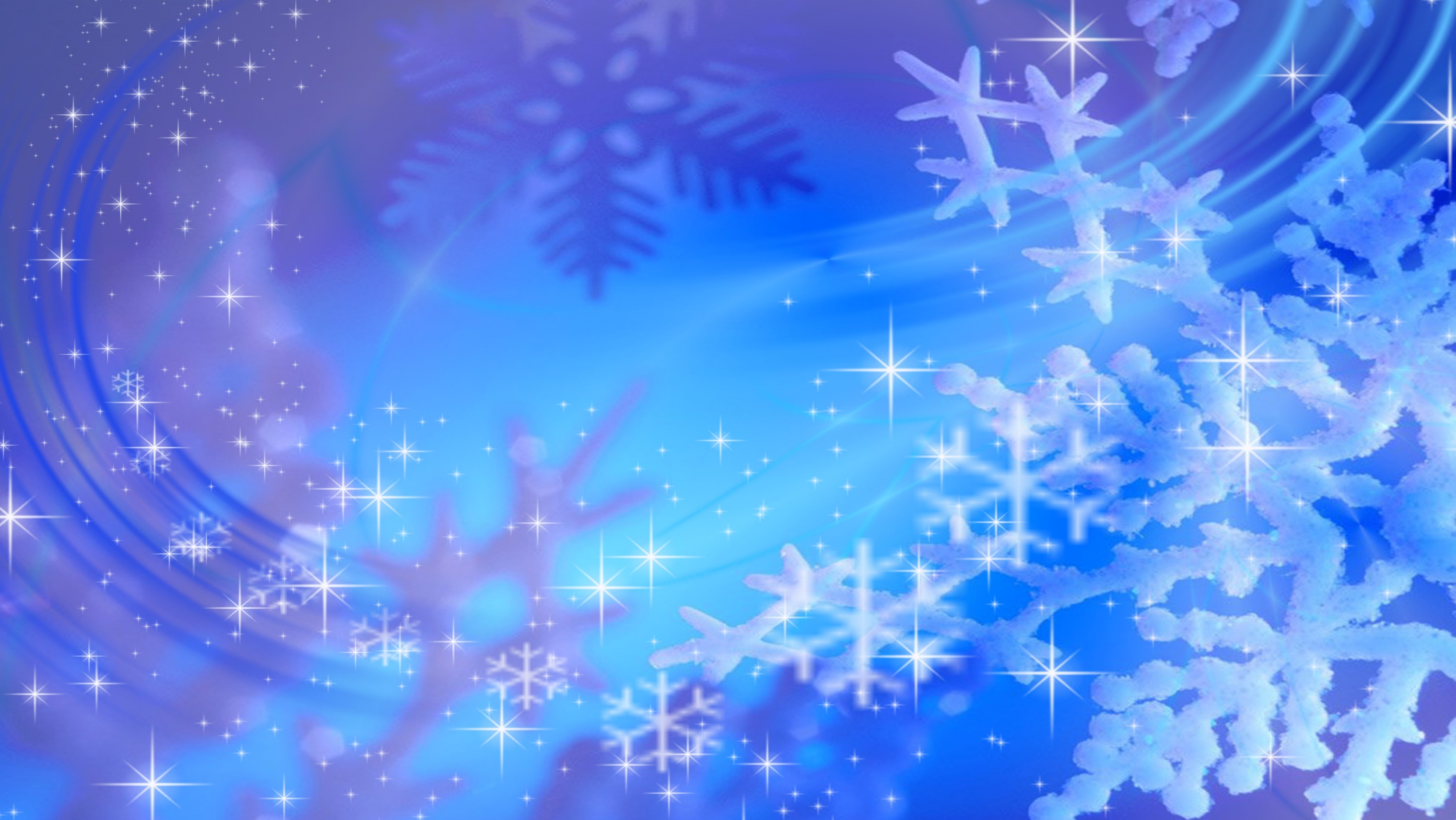 И салют  в лесу гремит.
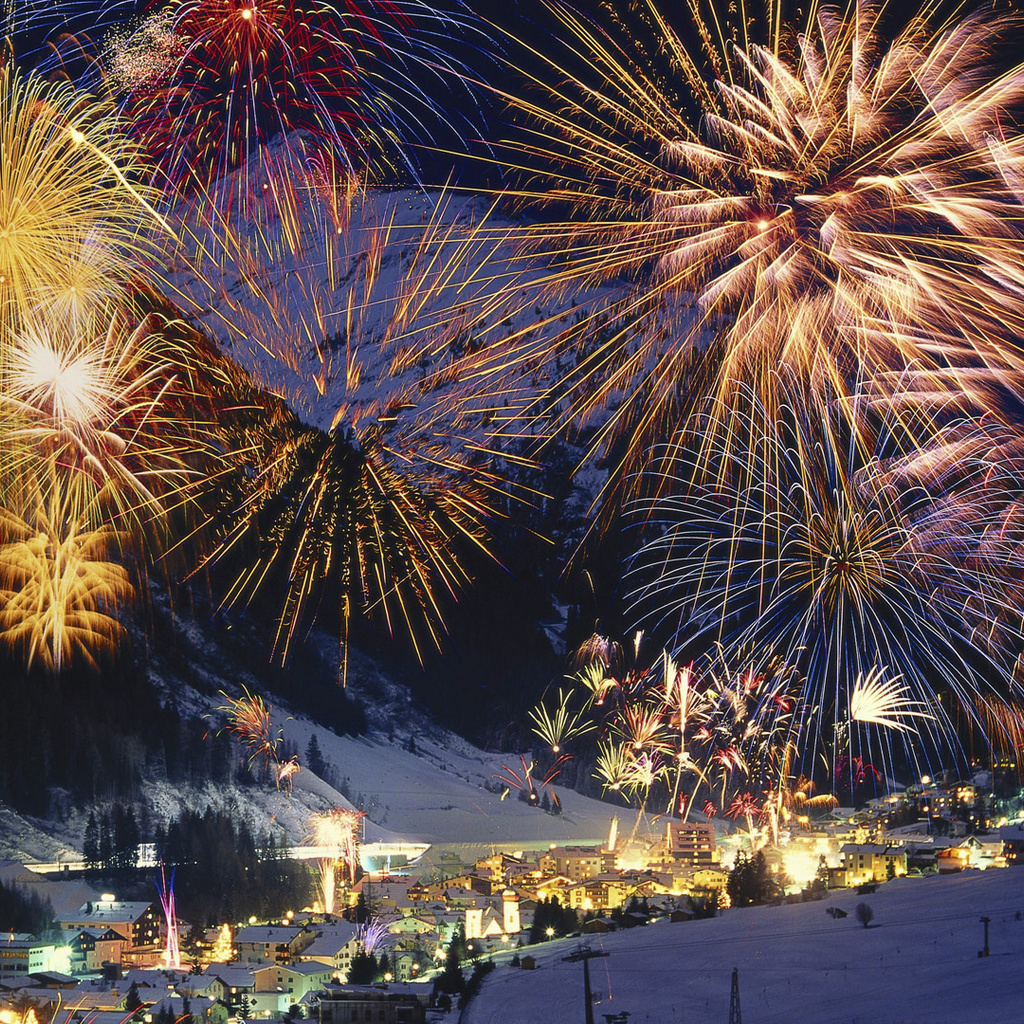